Embedded Systems
Mobile Robotics
Anthony J. Clark
Today
Our robot’s task

Project workflow

Hardware Systems

Software Systems

Arduino Ecosystem
2
Our Robot’s Task
3
Project Workflow
Specify the requirements

Design your software

Program your software

Upload your program
Connected using a “programmer”
Connected with USB using a bootloader
Connected over Wi-Fi using OTA

Monitor and direct your robot using WebSockets
4
Embedded Systems
5
Hardware System
CPU: Xtensa® dual-core 32-bit LX7 microprocessor (240 MHz)

Cache: 16 KB instruction and 32 KB data
four-way set associative
16 bytes block size

Internal memory: 384 KB ROM and 512 KB SRAM

External memory: 8 MB PSRAM and 8 MB Flash
6
7
Motor Driver Interface
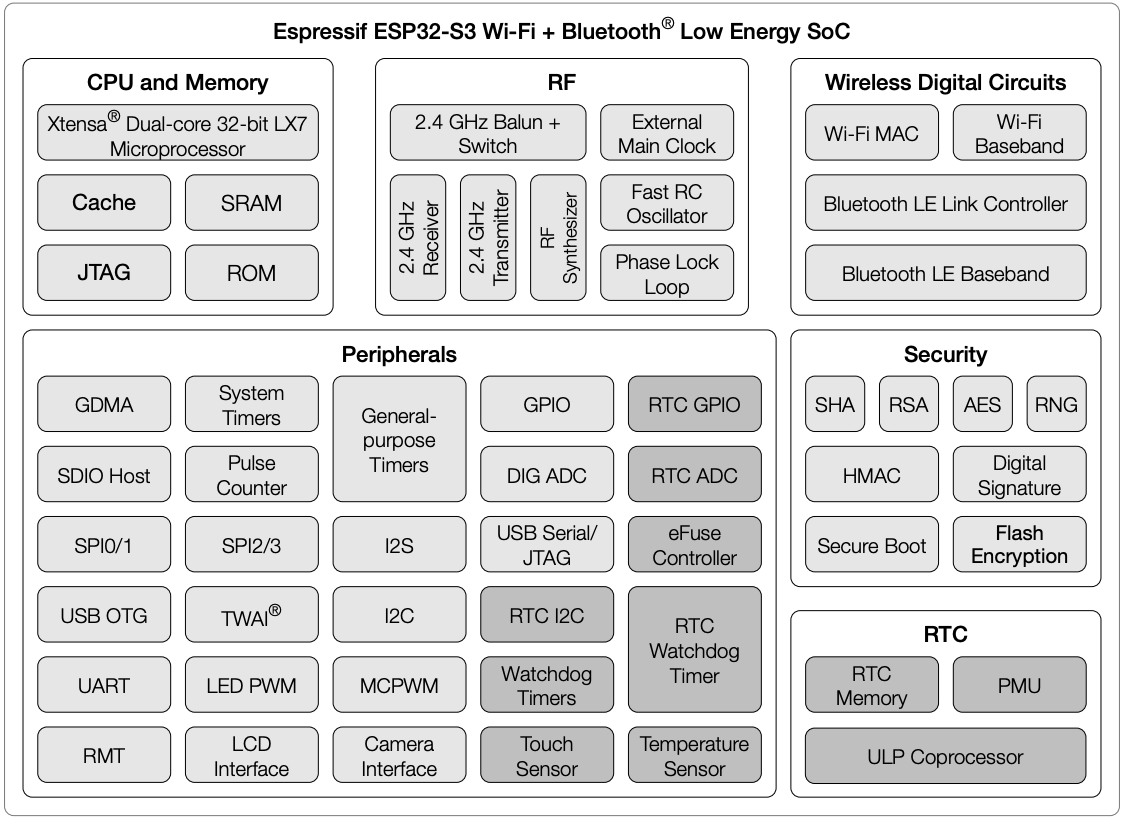 8
Other Peripherals Using I2C
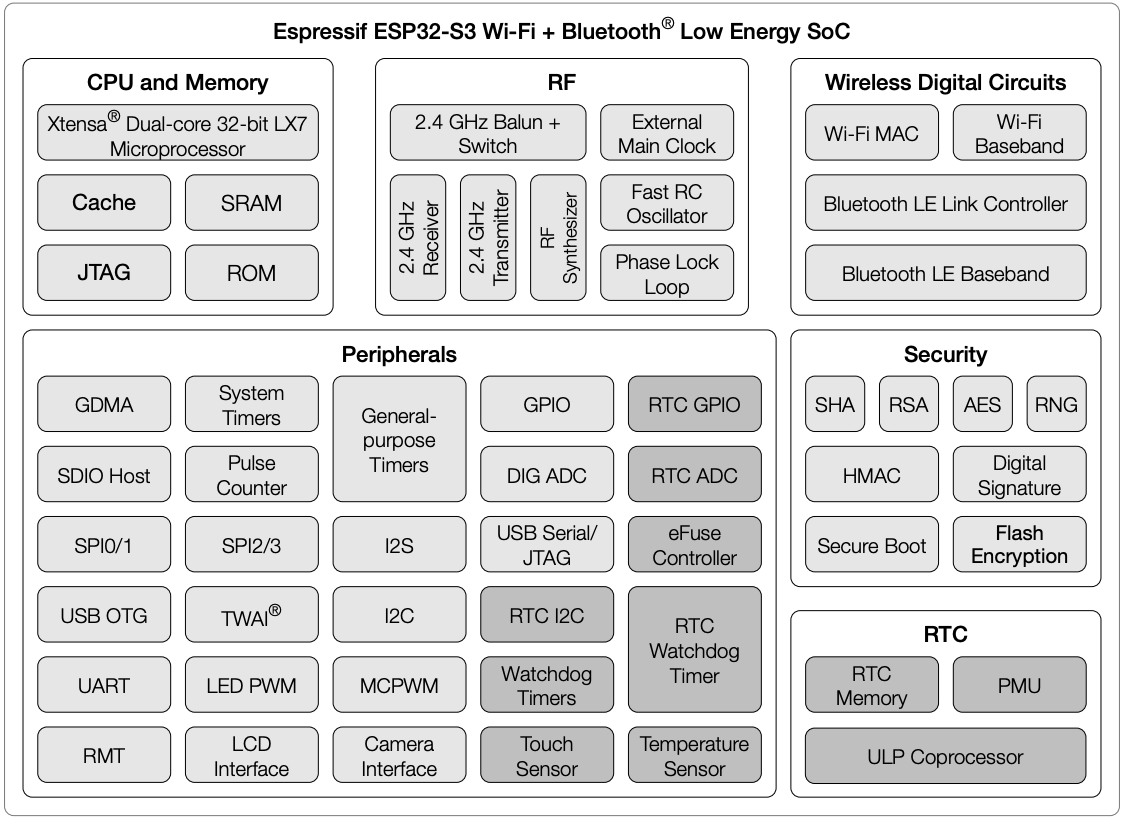 9
Wi-Fi Communication
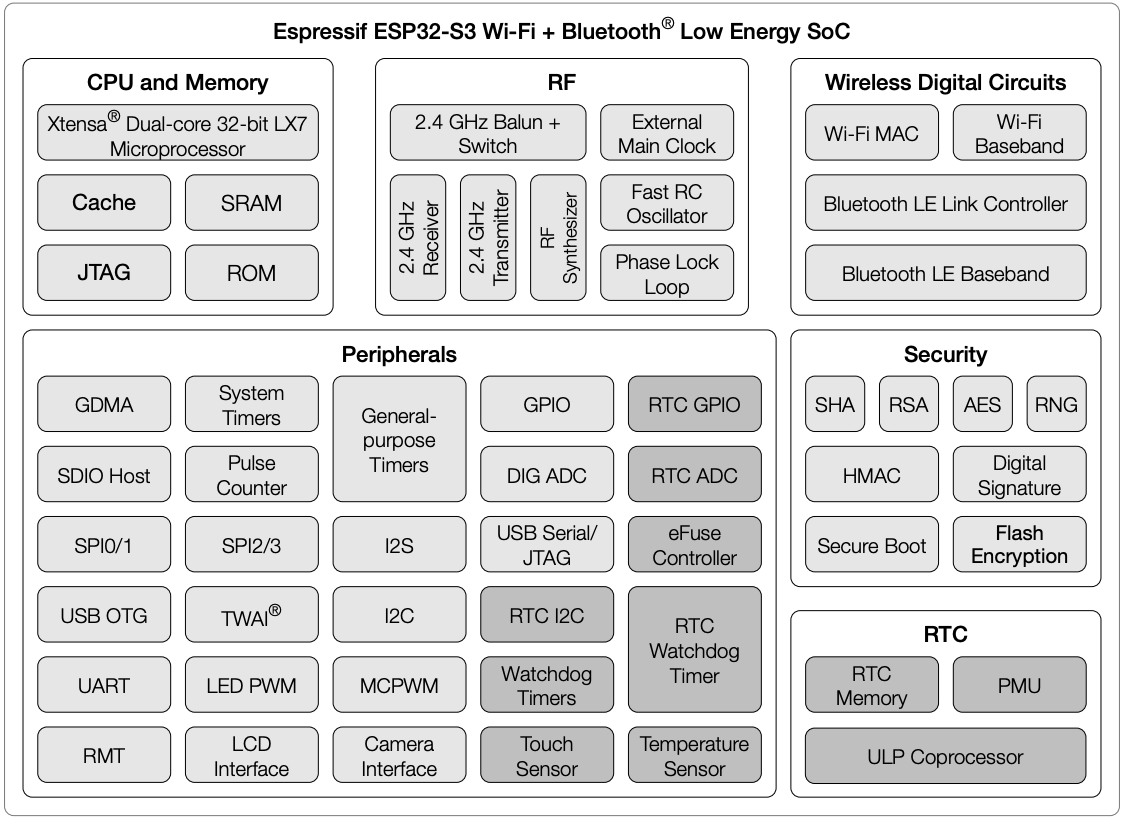 10
Hardware/Software Interface
High Memory Address
External Memory
Stack
Flash
SPI RAM
Internal Memory
Cache
Heap
Uninitialized Static (bss segment)
dRAM
Initialized Static (data segment)
iRAM
Code (text segment)
ROM
Low Memory Address
11
On Reset (Jumps to Bootloader)
12
Toit (and Jaguar) vs. Bare Metal (ESP-IDF)
13
Blinking With Toit
import gpio
main:
  pin := gpio.Pin 32 --output
  while true:
    pin.set 0
    sleep --ms=500
    pin.set 1
    sleep --ms=500
14
Fibers: Independent Control Flow
import gpio
LED1 ::= gpio.Pin.out 17
LED2 ::= gpio.Pin.out 18
main:
  task:: my-task-1
  task:: my-task-2
my-task-1:
  while true:
    sleep --ms=500
    LED1.set 1
    sleep --ms=500
    LED1.set 0
my-task-2:
  while true:
    sleep --ms=123
    LED2.set 1
    sleep --ms=123
    LED2.set 0
15
Why Leave Toit?
[jaguar] INFO: program 8358aee2-45c6-0193-6318-b75de00f59f3 stopped
[jaguar] INFO: program c6925192-2d45-548f-7f78-726e3c457cad started
Heap report @ out of memory in primitive 6:2:
┌────────┬────────┬────────────────────────────────────────────────┐
│ Bytes  │ Count  │ Type                                           │
├────────┼────────┼────────────────────────────────────────────────┤
│ 40960  │ 12     │ toit processes                                 │
│ 16384  │ 4      │ system 0 0ff85ae2-63d2-e530-c9fe-c844785c0276  │
│ 20480  │ 5      │ other 1 31709de1-906c-ce7d-8698-87e163711ebb   │
│ 4096   │ 1      │ current 7 c6925192-2d45-548f-7f78-726e3c457cad │
│ 667648 │ 1      │ heap metadata                                  │
│ 4096   │ 1      │ spare new-space                                │
│ 16808  │ 7      │ heap overhead                                  │
│ 192    │ 4      │ thread/other                                   │
└────────┴────────┴────────────────────────────────────────────────┘
Total: 729704 bytes in 16 allocations (8%), largest free 7452k, total free 7471k
******************************************************************************
Decoding by `jag`, device has version <2.0.0-alpha.159>
******************************************************************************
MALLOC_FAILED error.
0: Bus.test <sdk>/i2c.toit:65:5
1: Bus.scan <sdk>/i2c.toit:60:10
2: main display.toit:23:18
******************************************************************************
[jaguar] ERROR: program c6925192-2d45-548f-7f78-726e3c457cad stopped - exit code 1
16
Blinking With ESP-IDF
void app_main(void) {
    configure_led();

    while (1) {
        blink_led();
        s_led_state = !s_led_state;
        vTaskDelay(CONFIG_BLINK_PERIOD / portTICK_PERIOD_MS);
    }
}
#include <stdio.h>
#include "freertos/FreeRTOS.h"
#include "freertos/task.h"
#include "driver/gpio.h"
#include "esp_log.h"
#include "led_strip.h"
#include "sdkconfig.h"

#define BLINK_GPIO CONFIG_BLINK_GPIO
static uint8_t s_led_state = 0;

static void blink_led(void) {
    gpio_set_level(BLINK_GPIO, s_led_state);
}

static void configure_led(void) {
    gpio_reset_pin(BLINK_GPIO);
    gpio_set_direction(BLINK_GPIO, GPIO_MODE_OUTPUT);
}
https://github.com/espressif/esp-idf/blob/master/examples/get-started/blink/main/blink_example_main.c
17
Arduino Ecosystem
Bootloader (otherwise, must use a hardware programmer)

Open-source hardware (kits, boards, and shields)

Open-source software (many Arduino libraries)
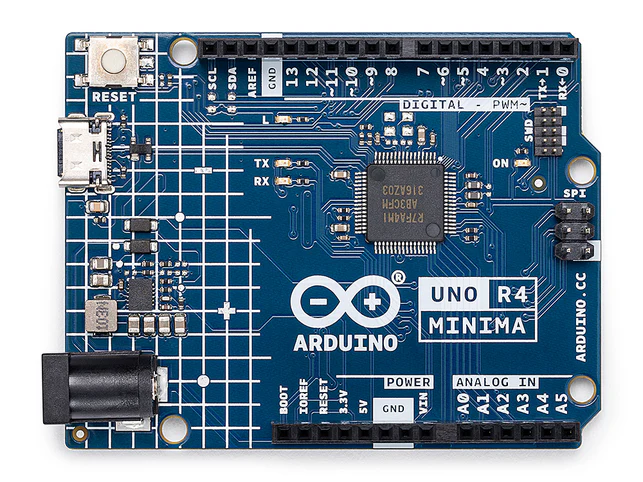 Arduino® UNO R4 Minima
18
Blinking an LED (Light-Emitting Diode)
void setup() {
  pinMode(LED_BUILTIN, OUTPUT);
}

void loop() {
  digitalWrite(LED_BUILTIN, HIGH);
  delay(1000)
  digitalWrite(LED_BUILTIN, LOW);
  delay(1000)
}
19
Arduino Bootloader
20
#include <Arduino.h>
 
int atexit(void (* /*func*/ )()) { return 0; }
void initVariant() __attribute__((weak));
void initVariant() { }

void setupUSB() __attribute__((weak));
void setupUSB() { }
 
int main(void) {
    init();
 
    initVariant();
 
    setup();
    
    for (;;) {
        loop();
        if (serialEventRun) serialEventRun();
    }
        
    return 0;
}
https://github.com/arduino/ArduinoCore-avr/blob/master/cores/arduino/main.cpp
https://github.com/espressif/arduino-esp32/blob/master/cores/esp32/main.cpp
21
Embedded Software
Don’t block other tasks with delays

Deal with hardware and time constrains

Use an event-driven approach
22
Blinking is Blocking
void setup() {
  pinMode(LED_BUILTIN, OUTPUT);
  setupMotors();
}
void loop() {
  if shouldHaltMotors() haltMotors();
  digitalWrite(LED_BUILTIN, HIGH);
  delay(1000)
  digitalWrite(LED_BUILTIN, LOW);
  delay(1000)
}
void setup() {
  pinMode(LED_BUILTIN, OUTPUT);
}

void loop() {
  digitalWrite(LED_BUILTIN, HIGH);
  delay(1000)
  digitalWrite(LED_BUILTIN, LOW);
  delay(1000)
}
23
Blinking Without Blocking
void setup() {
  pinMode(LED_BUILTIN, OUTPUT);
}

void loop() {
  digitalWrite(LED_BUILTIN, HIGH);
  delay(1000)
  digitalWrite(LED_BUILTIN, LOW);
  delay(1000)
}
const int blinkInterval = 1000; 
int ledState = LOW;
unsigned long previousMillis = 0;

void setup() {
  pinMode(LED_BUILTIN, OUTPUT);
}

void loop() {
  unsigned long currentMillis = millis();
  if (currentMillis - previousMillis >= blinkInterval) {
    previousMillis = currentMillis;
    ledState = (ledState == LOW) ? HIGH : LOW;
    digitalWrite(LED_BUILTIN, ledState);
  }
}
24
Blinking Without Blocking
const int blinkInterval = 1000; 
int ledState = LOW;
unsigned long previousMillis = 0;

void setup() {
  pinMode(LED_BUILTIN, OUTPUT);
  setupMotors();
}

void loop() {
  if shouldHaltMotors() haltMotors();

  unsigned long currentMillis = millis();
  if (currentMillis - previousMillis >= blinkInterval) {
    previousMillis = currentMillis;
    ledState = (ledState == LOW) ? HIGH : LOW;
    digitalWrite(LED_BUILTIN, ledState);
  }
}
25
Pseudocode For Software Architecture
global state for module 1
global state for module 2
…

set update period for module 1
set update period for module 2
…

setup
  initialize non-trivial global states
  
loop
  short update/poll for module 1
  short update/poll for module 2
  …
26
Pseudocode For Software Architecture
const int blinkInterval = 1000; 
int ledState = LOW;
unsigned long previousMillis = 0;

void setup() {
  pinMode(LED_BUILTIN, OUTPUT);
  setupMotors();
}

void loop() {
  if shouldHaltMotors() haltMotors();

  unsigned long currentMillis = millis();
  if (currentMillis - previousMillis >= blinkInterval) {
    previousMillis = currentMillis;
    ledState = (ledState == LOW) ? HIGH : LOW;
    digitalWrite(LED_BUILTIN, ledState);
  }
}
global state for module 1
global state for module 2
…

set update period for module 1
set update period for module 2
…

setup
  initialize non-trivial global states
  
loop
  short update/poll for module 1
  short update/poll for module 2
  …
27